WP5 Operations
Peter Solagna
SA1 work package leader
EGI Foundation
Outline
WP Overview 
Infrastructure status overview
Achievements 
Use of resources, issues 
Summary
WP5 Operations
WP Overview
SA1 (WP5) objectives
WP5 Operations
Infrastructure updates
[Speaker Notes: Main achievements of the work package]
EGI Federated operations
Operations Coordination TSA1.1
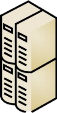 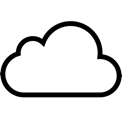 OMB
Internal portfolio services
Operations Centre
Operations Centre
Operations Centre
Operations Centre
National Infrastructure
National Infrastructure
EIRO
Research Infrastructure
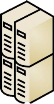 RC
RC
RC
RC
RC
RC
RC
RC
RC
RC
WP5 Operations
[Speaker Notes: Architecture of EGI Operations, EGI.eu, NGIs/EIROs, Resource Centres, Core activities]
Operations Level Agreement framework
Internal Portfolio Services
Core ServicesOLA
EGI Foundation
EGISLA
RPOLA
Operations Centre
National Infrastructure
RCOLA
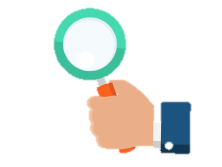 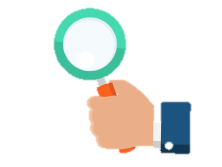 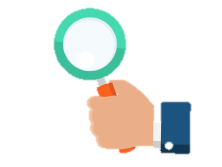 RC
RC
TSA1.1
TSA1.1
TSA1.1
RC
WP5 Operations
[Speaker Notes: Architecture of EGI Operations, EGI.eu, NGIs/EIROs, Resource Centres, Core activities]
High Throughput computing (HTC)
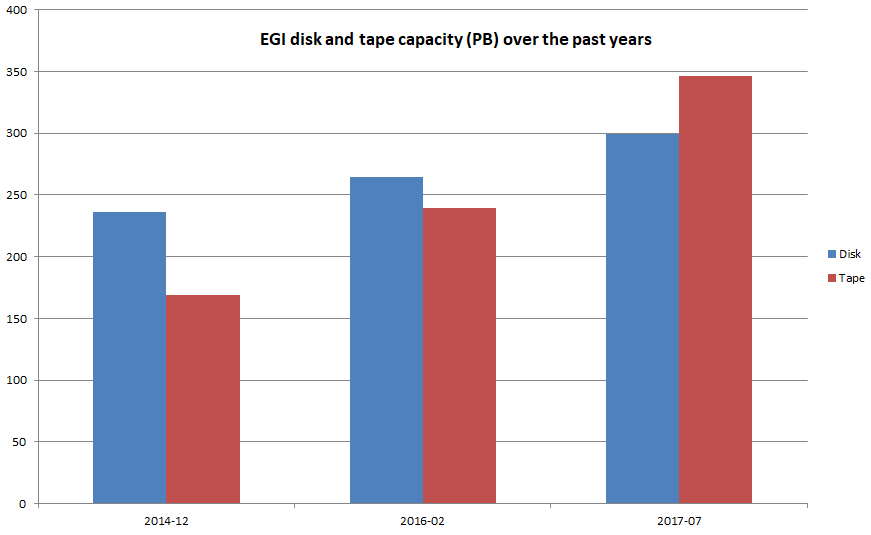 Disk
Tape
[Speaker Notes: Do not report about hep-spec, the data collected in the past are wrong.]
HTC capacity consumption
[Speaker Notes: ----- Meeting Notes (10/16/17 18:47) -----
Add multi-core job legenda]
Federated cloud usage statistics
WP5 Operations
Activities and Achievements
[Speaker Notes: Main achievements of the work package]
Operations Centres coordination
Operations Management Board coordination
Regularly held once a month
Face to face meetings during the EGI events
Most relevant topics
Operations activities roadmap
Operational policies and procedures approval or discussion
Software and services decommissioning
Operational procedures and manuals
2 procedures, and 4 manuals updated in PY2

2 reviews the OLA framework documents in PY2

Review of the resource centres performances every month
Average of 11 resource centres to follow-up per month 
6% of the total
Average of 2 sites temporarily suspended per month
0.5% of the total 
Particular attention devoted to cloud sites
WP5 Operations
[Speaker Notes: ----- Meeting Notes (10/16/17 18:47) -----
Write operations management board]
Services of the internal portfolio
The EGI internal portfolio services are centrally provided services (both technical and human) that enable the EGI federation. Service providers are chosen with a bid process open to all EGI members.
Phase 2 services
Phase 1 (May 2015 – April 2016)
Final performance assessment (May 2015)
Phase 2 (May 2016 – December 2017)
Bidding during 2015
4 performance assessments
Phase 3 (January 2018 – December 2020)
Bidding during 2016
Starting in 2018
WP5 Operations
[Speaker Notes: Explain the funding scheme]
Core activities
The EGI Core activities are centrally provided services (both technical and human) that enable the EGI federation. Service providers are chosen with a bid process open to all EGI members.
Phase 3 services
Phase 1 (May 2015 – April 2016)
2 performance assessment during the project
Phase 2 (May 2016 – December 2017)
Bidding during 2015
4 performance assessments during the project
Phase 3 (January 2018 – December 2020)
Bidding during 2016
Starting in 2018
NEW
NEW
NEW
WP5 Operations
[Speaker Notes: Explain the funding scheme]
Software provisioning
The goal of the EGI software provisioning process
Verify the quality of the software updates in production, before large-scale deployment, to minimise the probability of negative effects on the infrastructure
Unified Middleware Distribution (UMD), Cloud Middleware Distribution (CMD)
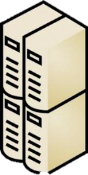 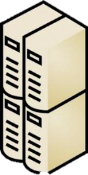 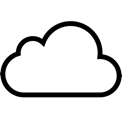 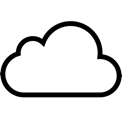 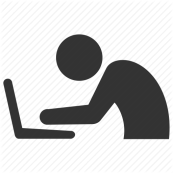 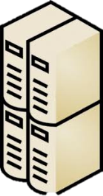 UMD
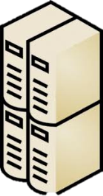 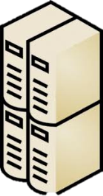 External TP
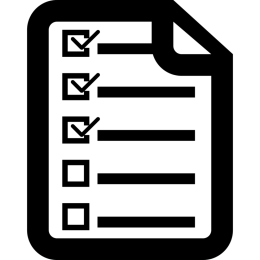 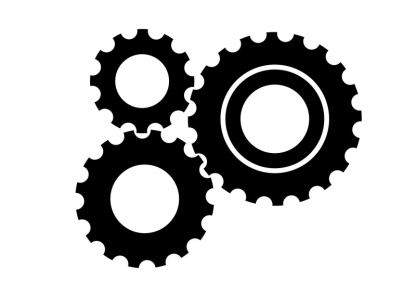 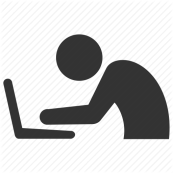 Internal TP
CMD
Quality assurance
Staged rollout
Community repositories
WP5 Operations
Software provisioning
The goal of the EGI software provisioning process
Verify the quality of the software updates in production, before large-scale deployment, to minimise the probability of negative effects on the infrastructure
Unified Middleware Distribution (UMD), Cloud Middleware Distribution (CMD)
Remove from production non-supported or vulnerable software releases
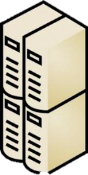 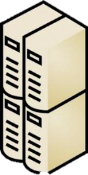 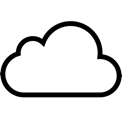 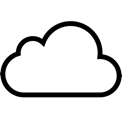 EOL Plan
OMB
Decommissioncampaign
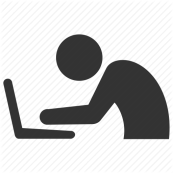 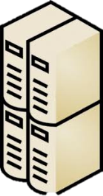 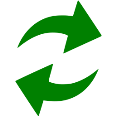 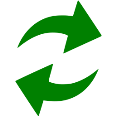 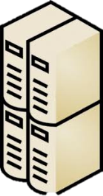 TechnologyProvider
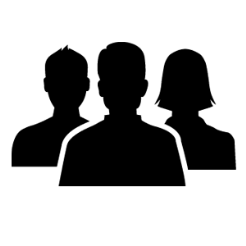 Vulnerability Assessment
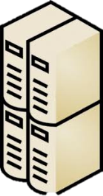 Patch 
Avaialble
Implementation of
 the vulnerability
 handling procedure
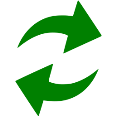 Software Vulnerability
Group
WP5 Operations
Major releases and supported platforms
PQ1
PQ2
PQ3
PQ4
PQ5
PQ6
PQ7
PQ8
PQ9
PQ10
UMD-3
UMD
SL6, CentOS7
UMD-4
CMD-OS
CentOS7, Ubuntu Xenial
CMD-OS Mitaka
CMD-ONE
CentOS7, Ubuntu Xenial
CMD-ONE 5
WP5 Operations
[Speaker Notes: Major releases and platforms
High throughput services
UMD-3: SL6
UMD-4: SL6, CentOS7
Cloud services
CMD-OS: Open Stack Mitaka, CentOS7, Ubuntu Xenial
CMD-ONE: Open Nebula 5, CentOS7, Ubuntu Xenial]
Security threat risks assessment
A complete revision and update of the previous security threat risk assessment has been completed in PY1
Focus on cloud and changing technology 
Actions upon major risks:
Personal information leaked by software
New technologies introduce vulnerabilities
Incidents are not reported to EGI CSIRT
“EGI Policy on the processing of personal data”
Updated: “Strategy and Vulnerability Issue Handling”
Cloud SSC
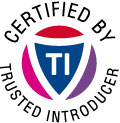 WP5 Operations
Cloud services security challenge
Security Service Challenges (SSC) are used to assess EGI’s readiness to respond to a security incident affecting the infrastructure.




50% of the federated cloud sites participated
SSC results
Secure communication framework: OK!
Security capabilities at resource centres level 
Useful information about the current security status of the sites for the EGI CSIRT
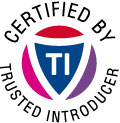 WP5 Operations
Security policies and procedures and trainings
Completed review of all the security policies
Updated the templates, the terminology, and the content with big or small improvements
New policies to address new technologies (e.g. Check-in) requirements
Updated security procedures:
EGI Software Vulnerability Issue Handling Procedure
Security Incident Handling procedure

5 security trainings delivered during events during PY2
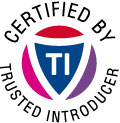 WP5 Operations
Collaborations with the international security community
Wise Information Security for collaborating E-infrastructures. EGI Security have been particularly active in:
Contributed to the creation of the community and is still represented in the steering committee 
Leading the WISE SCIV2-WG, 
Results have been endorsed by EGI, EUDAT, GEANT, GridPP, MYREN, PRACE, SURF, WLCG and XSEDE
Risk assessment working group
Directly benefit from the EGI security threat risks assessment

Continuous collaboration with OSG, EUDAT, and CTSC (NSA Security centre of excellence) 

Support the coordination of IGTF and euGridPMA
X.509 based identity federation used also by OSG and PRACE
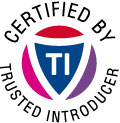 WP5 Operations
[Speaker Notes: Wise Information Security for Collaborating E-infrastructure); a global trust community we helped create, where security experts share information and work together, creating collaboration among different e-infrastructures.]
E-CEO Challenge integration in Fedcloud
EGI-Engage collaborated with ESA through Terradue 
Thematic Exploitation Platform enabled: ESA Geohazards TEP
Federated cloud sites are providing computing capacity to ESA’s users
3 Use cases: 2 DLR, 1 EPOS
5 sites tested and enabled for the TEP use case
2 sites on hold due to technical limitations
Specific network and DNS configuration enabled for the VO
VMI distributed automatically through AppDB


550k cpu hours in the last 18 months
SLA
SLA
SLA
SLA
SLA
SLA
SLA
WP5 Operations
iMarine VRE integration with Federated cloud
Cloud resources made available by federated cloud sites resources are exploited by the iMarine communities through two VREs operated by the D4Science infrastructure
64 cores and 152 GB RAM
35 helpdesk requests solved
5 resource centres contributing to the SLA
5 classes of computational models supported
FFNN, clustering, time series analysis, maximum entropy niche modelling, CMSY
Integration work developed under JRA2
226 distinct users used federated cloud resources through the VREs
About 9,000 computational tasks submitted 
350k CPU hours in the last 18 months
WP5 Operations
Use of Resources and Issues
[Speaker Notes: Numbers will be provided by PO, work package leaders must provide explanation]
Usage of resources
WP5 Operations
Summary
[Speaker Notes: Freedom on way to present]
Summary
Objective 1 (O1): The continued coordination of the EGI Community.
Continued operations coordination
Roll in production of phase II internal portfolio services, organised bid for phase III
Release of the Cloud Middleware Distribution
Evolution of the security policies and processes
Objective 5 (O5): Promotion the adoption and extension of the current EGI services
Support in production ESA thematic exploitation platform
Support in production the iMarine virtual research environment
WP5 Operations
[Speaker Notes: Achievements grouped by objectives]
Key exploitable results
WP5 Operations